«Бороться и искать, найти и не сдаваться»
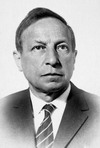 Отец писателя Абель Абрамович Зильбер.
Депо музыкальных инструментов  в  доме Гладкова, выходившем на Сергиевскую и Плоскую улицы
Брат Вениамина Дэвид Зильбер
Вениамин с третьим братом – Александром
Каверин в детстве.
Гимназист Вениамин Каверин
Мариинская женская гимназия.
Каверин на службе
Каверин на флоте.
Жена Каверина.
Уж тёмно: в санки он садится.    «Пади, пади!» — раздался крик;    Морозной пылью серебрится    Его бобровый воротник.    К Talon помчался: он уверен,    Что там уж ждет его Каверин.    Вошел: и пробка в потолок,    Вина кометы брызнул ток,    Пред ним roast-beef окровавленный,    И трюфли, роскошь юных лет,    Французской кухни лучший цвет,    И Стразбурга пирог нетленный    Меж сыром Лимбургским живым    И ананасом золотым.
. Переделкино 1967 г.
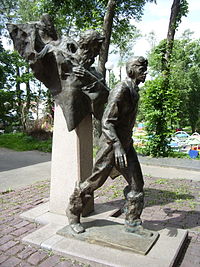 Каверин во время работы.
В.А.Каверин с внучками Ириной (слева) и Катей. Переделкино 1967 г.
В.А.Каверин с сыном, Н.В.Кавериным, и внучками Катей и Ириной. Переделкино. 1967 г.
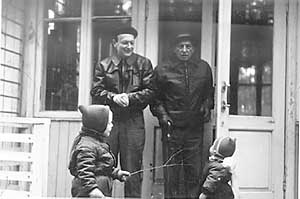 Могила Вениамина Каверина
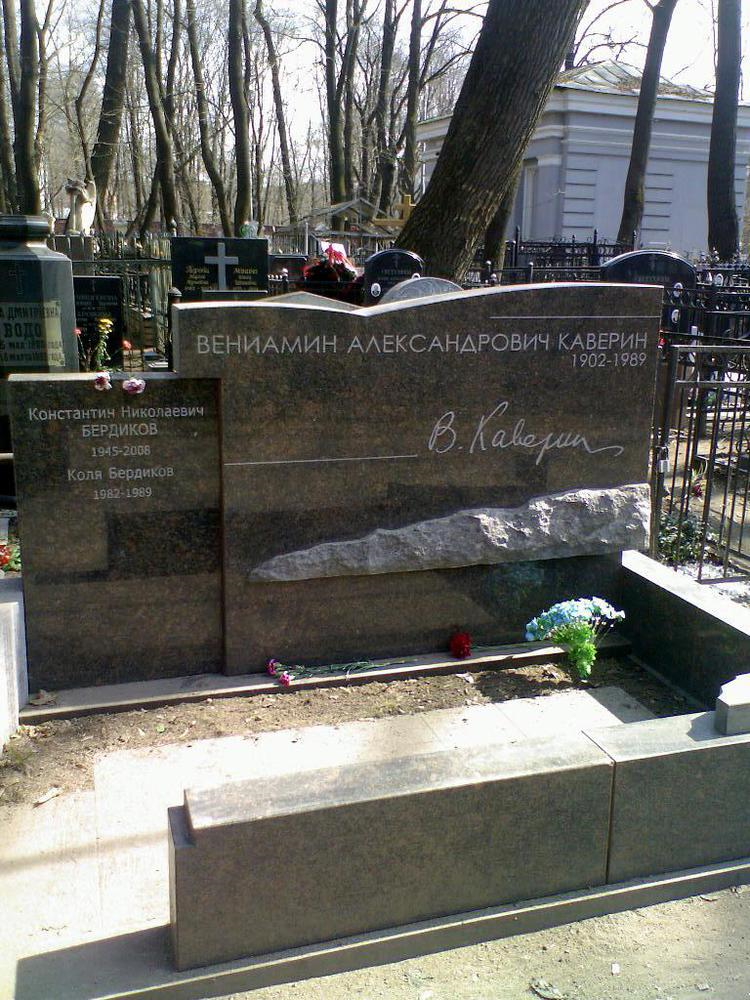 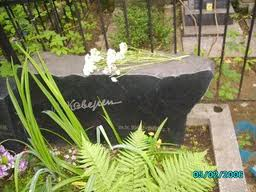 Экранизированные книги В. Каверина.
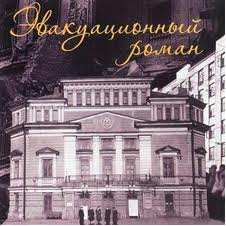 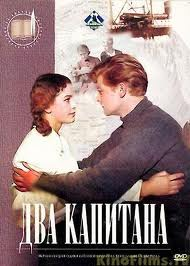 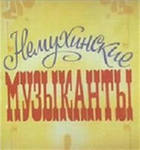 Романы, повести



«Мастера и подмастерья», сборник (1923)
«Конец Хазы», роман (1926)
«Скандалист, или Вечера на Васильевском острове» роман (1928).
«Художник неизвестен», роман (1931) — один из последних формальных экспериментов в ранней советской литературе
«Исполнение желаний» роман (книги 1—2, 1934—1936; новая редакция 1973).
«Два капитана» роман (книги 1—2, 1938—1944)
«Открытая книга» роман (1949—1956).
«Семь пар нечистых» повесть (1962)        
«Косой дождь» повесть (1962)
«Двойной портрет», роман (1967) — рассказывает об уволенном с                                                                                                                                                                                                                                         работы учёном, который по доносу попадает в лагерь
«Перед зеркалом», роман (1972) — раскрывает судьбу одной русской художницы,                                                                                                                                                                                                          особенно останавливаясь на периоде эмиграции, бережно включая в художественное повествование подлинные документы
«Наука расставания», роман (1983)
«Девять десятых судьбы
Книги Вениамина Каверина
Книги Вениамина Каверина
Сказки




«Верлиока» (1982)
«Городок Немухин»
«Сын стекольщика»
«Снегурочка»
«Немухинские музыканты»
«Лёгкие шаги»
«Сильвант»
«Много хороших людей и один завистник»
«Песочные часы»
«Летающий мальчик»
«О Мите и Маше, о Веселом трубочисте и Мастере золотые руки»
В честь В. А. Каверина назван астероид  Вениакаверин
Памятник литературным героям романа «Два Капитана» — Татаринову и Григорьеву расположен в городе Пскове в сквере перед Псковской областной детской библиотекой имени В. А. Каверина.
Площадь «Двух капитанов» (г. Полярный Мурманской области) названа в честь одноименного романа В.А. Каверина. В 1943-44 гг на Северном флоте, в Полярном В.А. Каверин служил.
Награды и премии.
орден Ленина (1962)
два ордена Трудового Красного Знамени
орден Красной Звезды
орден Дружбы народов
Сталинская премия второй степени (1946) — за роман «Два капитана»